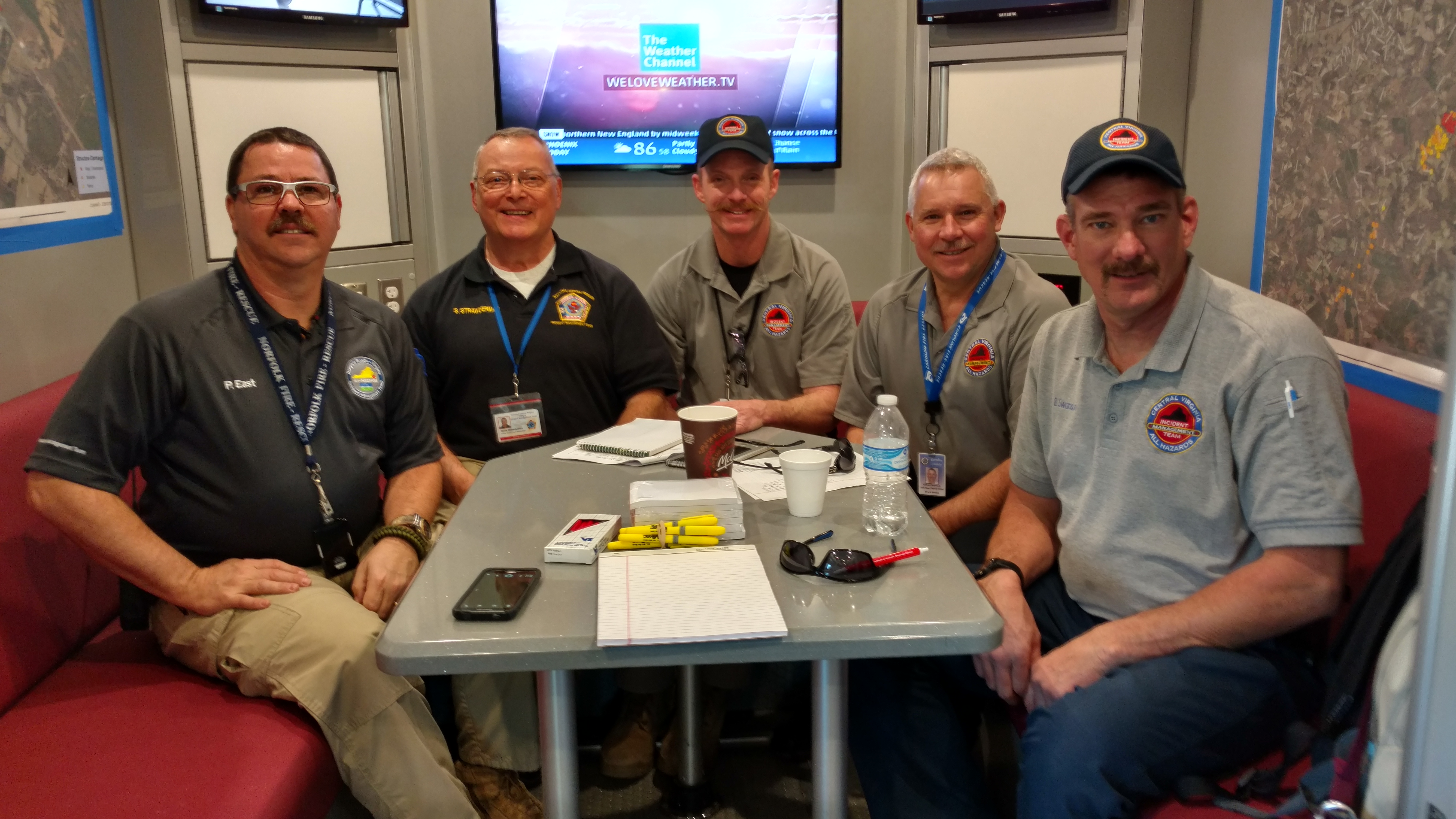 Central Virginia – IMT
Hampton Roads – IMT
National Capital Region – IMT
Southwest Virginia - IMT
All-Hazard Incident Management Teams
1
“All-Hazard”  Low frequency - High Criticality
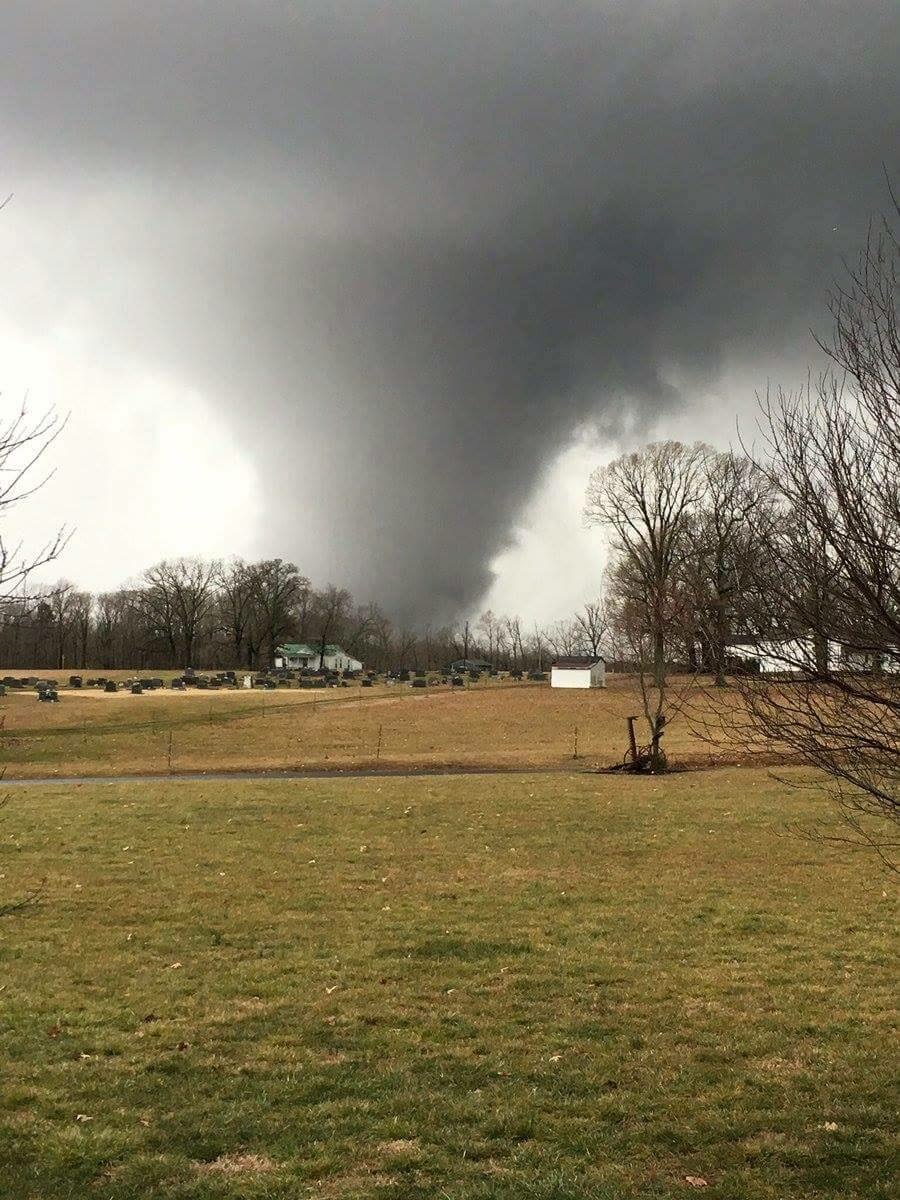 Natural Disasters – flood, tornado, hurricane, blizzard
Manmade Disasters – HazMat, structural collapse
Terrorist Attacks – NYC and Boston
Civil Unrest – Baltimore and Charlotte
Public Health Emergencies – Pandemic Flu
Transportation – aircraft, train, ship, Metro
2
Deployed through VDEM and the VA-EOC
The IMT works for and with the requesting jurisdiction and/or agency
Augments and supports the local jurisdiction 
Financial arrangements for the IMTs
Scalable Depending on Complexity
15-person short-team
30-person long team
Equipment cache
Specific Section, e.g. Planning or Logistics
EOC support
“Rules of Engagement”
3
Coordinates with VDEM and the requesting jurisdiction/agency
Obtains a briefing from the AA/AE to determine rules of engagement, scope of work, direction, priorities, desired outcomes, sensitive issues, etc.
Obtains a briefing from the initial IC in order to determine the specific scope and status of the incident
Discuss the need for a “Letter of Expectation” 
Help to determine who should participate in Unified Command
Help to develop incident priorities, objectives, limitations and constraints, decisions, directives, etc. that outline how the incident will be managed.
“Incident Commander” –   Team Leader
4
Help to evaluate “incident complexity” and determine resource and IMT needs
Help to evaluate and identify “sensitive factors” that impact the incident, e.g. media, political, environmental, fiscal, cultural, etc.  
Help to integrate the IMT into the current local effort
Leverage the Command Staff (Safety Officer, PIO, and Liaison Officer as “force multipliers”
Help to build relationships and enhance communications with the public, stakeholders, local, state, and Federal agencies 
Manage the team while the team manages the incident
“Incident Commander” –  Team Leader
5
Support IC and Incident
ICS-215A – Safety Analysis
Public Information Officer - PIO
Safety Officer – SOFR
Liaison Officer
Command staff
6
Safety Officer
Public Information Officer
Advises IC on information dissemination and media relations
Obtains  and provides information from/to the Planning Section
Obtains  and provides information from/to the Community and Media
Advises IC of Incident Safety Issues
Works with Operations Section to ensure Safety of field personnel
Ensures the Safety of all Incident Personnel
ICS Forms 206, 208, and 215A
Liaison Officer
Assists IC by serving as “Point of Contact” for representatives from other response organizations/agencies
Provides briefings to and answer questions from supporting organizations/agencies
Command staff
7
2016 VEMA Fall Forum
The Planning Section
Progress from current reactive operations to a planned and proactive response.
8
Planning process provides organization and structure
Reactive to proactive
Plan for the next operational period
Meetings and Briefings
Incident Action Plan (IAP)
Units within the Planning Section
Resources Unit
Situation Unit
Technical Specialists
Documentation Unit
Demobilization Unit
Planning Section – Primary duties
9
Resources Unit
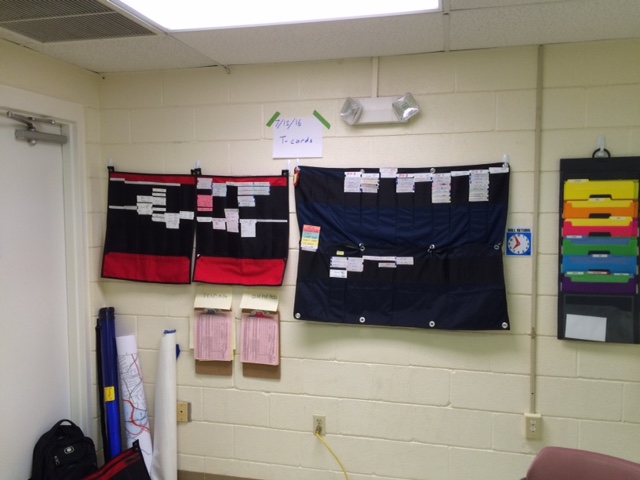 Check-in of all resources
Account for all resources
Maintain status of all resources
Develops strike teams and task forces
Assigns units to the IAP
10
Situation Unit
Maintain current situation and status
Situational Awareness and Common Operating Picture
Display boards
GIS and Maps
Projections
ICS-209 Incident Status Summary
Contingency Planning
11
Technical Specialists
Meteorologist
HazMat
Structural Engineer
Public Health Scientist
Hydrologist
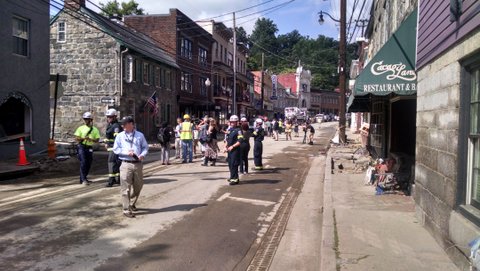 12
Demobilization Unit:
Planned demob of resources
Safety
Accountability
Payroll
Property and equipment
Travel
Documentation Unit:
Maintain all incident documents
IAPs
ICS-214’s
Contracts
Supply orders
Injury reports
Time reports (personnel and equipment)
13
2016 VEMA Fall Forum
The OPERATIONS Section
Develop strategies and tactics to achieve the IC/UCs priorities and incident objectives
14
Operations Section
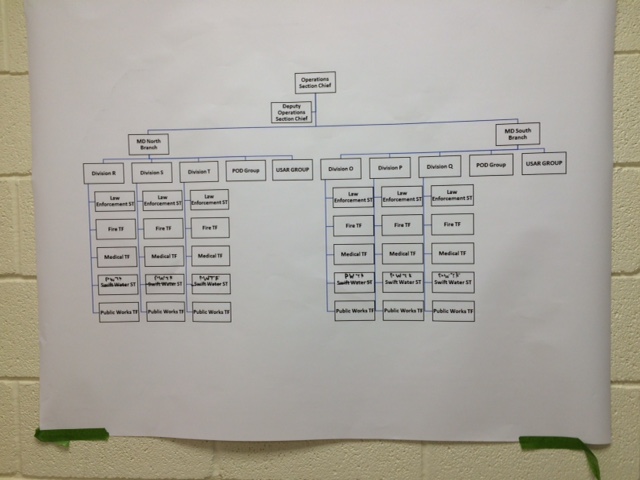 Develop the “OPS” organization
Safety
Span of Control
Resources
Develop Contingency Plans
Brief operational personnel prior to assignment
Implement and supervise the tactical portion of the IAP
Primary Duties of the OPERATIONS Section
15
Tactics Meeting
Develop tactical plan for the next operational period – IAP – ICS-204s
Organization
Work assignment
Resources needed
Safety hazards and mitigations
Specialized equipment
Operations Organization
Branches (OPBD)
Divisions and Groups (DIVS)
Strike Teams and Task Forces
Crews and Teams
Single Resources 
Aircraft (AIROPS)
Staging Area Manager (SAM)
Primary Duties of the OPERATIONS Section
16
2016 VEMA Fall Forum
The LOGISTICS Section
Providing essential resources, services, and support that enables the responders and IMT to accomplish the mission. Logistics is a critical function to successfully mitigate the emergency
17
Communications Unit
Interoperable Communications
Communications Plan (ICS-205)
Portable radios
Satellite Services (voice and data)
Repeaters
Towers
18
SUPPLY UNIT (SPUL)
Ordering resources and supplies
Distribution
Operates Base
Repairs
Inventory
Property accountability
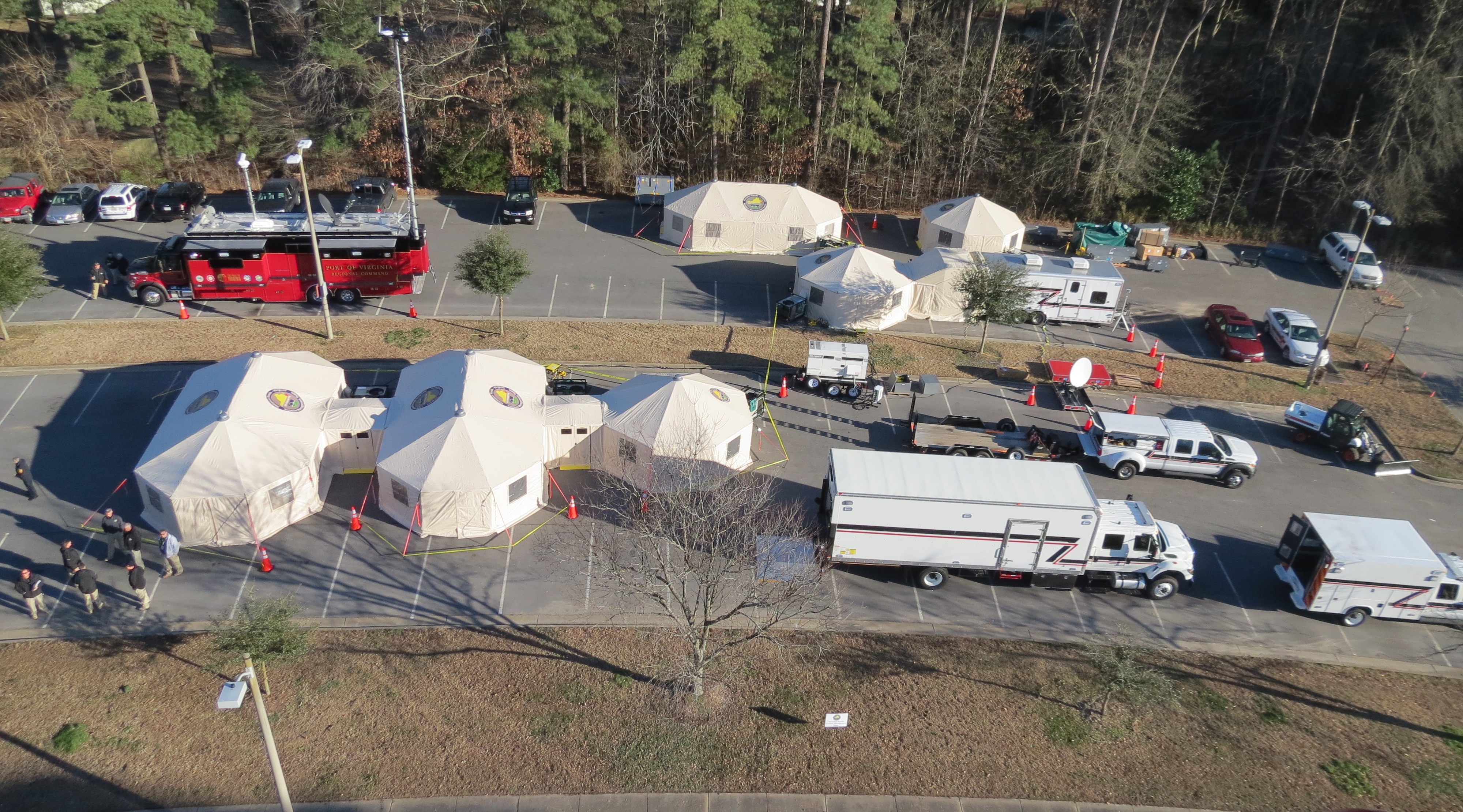 19
Medical Unit
Ground Support Unit
Transport responders
Inspect vehicles
Traffic Plan
Fuel
Repairs
Fleet management
Provides medical care to responders
Develops Medical Plan (ICS-206)
Field paramedics and EMTs
Utilizes data to prevent injuries and illness
Works closely with SOFR and COMP
More Logistical Support
20
Facilities Unit
Food Unit
Food Safety (sanitation, storage, temperature, exposure)
Nutrition
Timely
Field Kitchens 
“Bag lunches”
Catering contracts
Incident Command Post (ICP)
Base
Camps
Staging Areas
Utilities
Cleaning/maintenance
Construction
“New general focus on strategy and tactics. Experienced generals focus on logistics”
21
Support Branch Director
Service Branch Director
Communications Unit Leader
Medical Unit Leader
Food Unit Leader
Ground Support Unit Leader
Supply Unit Leader
Facilities Unit Leader
Ordering
Logistical Support - Branches
22
Finance Section
Responsible for all Financial, Administrative, and Cost Analysis aspects of the incident. Essential for legal procurement, financial documentation, and cost recovery/reimbursement for the impacted community.
23
Cost Unit
Procurement Unit
Purchasing
Contracts
Land Use Agreements
Coordinate with local EOC
Collecting cost data
Performing cost analysis
Providing cost estimates
Compensation and Claims
Injuries and fatalities
Damage claims against the incident
Investigation
24
Time Unit
Personnel costs
Equipment costs
Aircraft costs
25
Regional Incident/Event
Local Incident/Event
Contact local IMT directly
Request IMT via Local EM
Request IMT via VDEM Regional Coordinator
Request IMT via VEOC
Request IMT via Local EM
Request IMT via VDEM Regional Coordinator
Request IMT via VEOC
State Incident/Event
Request IMT via VDEM Regional Coordinator
Request IMT via VEOC
Requesting an imt and resources
26
Central Virginia IMT
Hampton Roads IMT
Mike Gurley – Program Manager
(757) 319-0618
mgurley@cityofchesapeake.net
Chesapeake Emergency 9-1-1 Center
Bryan Swanson – Program Manager
(804) 840-2815
swansonb@chesterfield.gov
South West IMT
National Capital Region IMT
Daryl Louder – Program Manager
(571) 221-5667
Daryl.louder@fairfaxcounty.gov
In development
COV IMT Contact Information
27
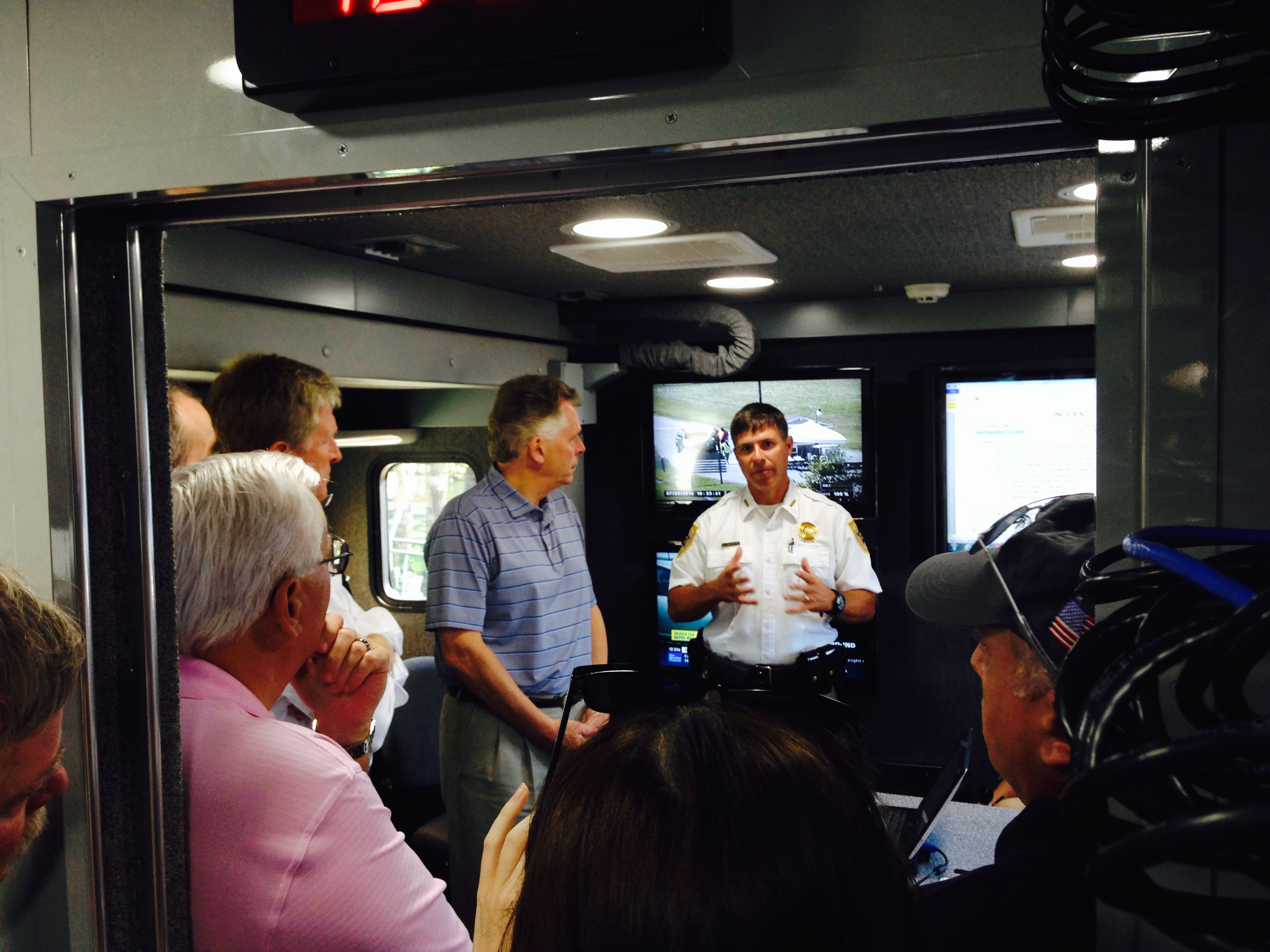 QUESTIONS
28